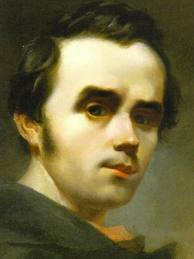 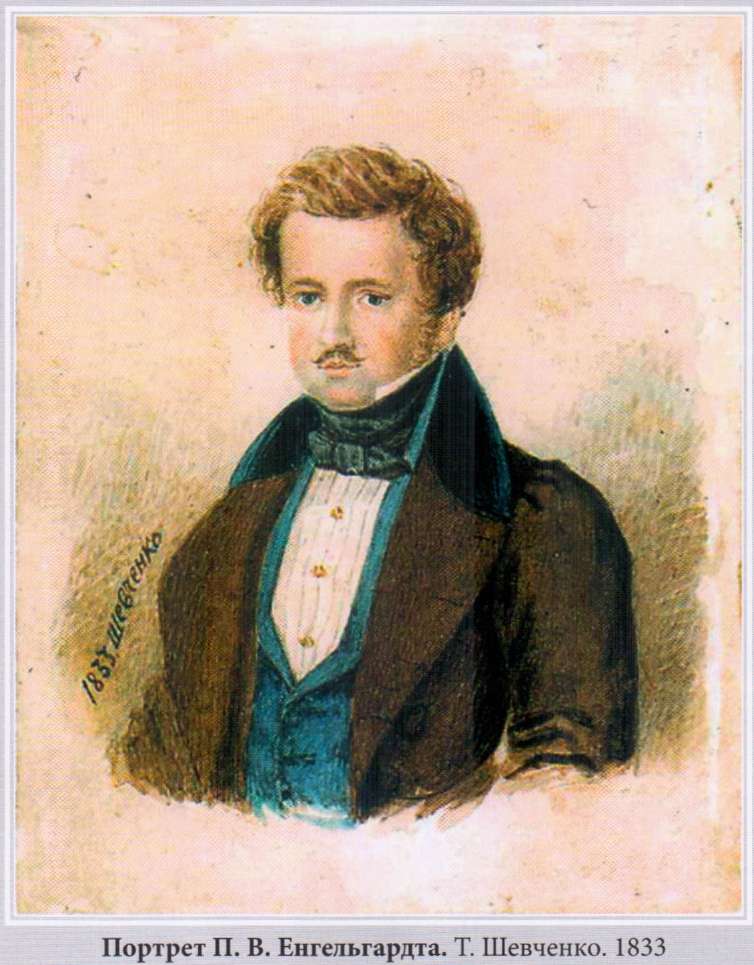 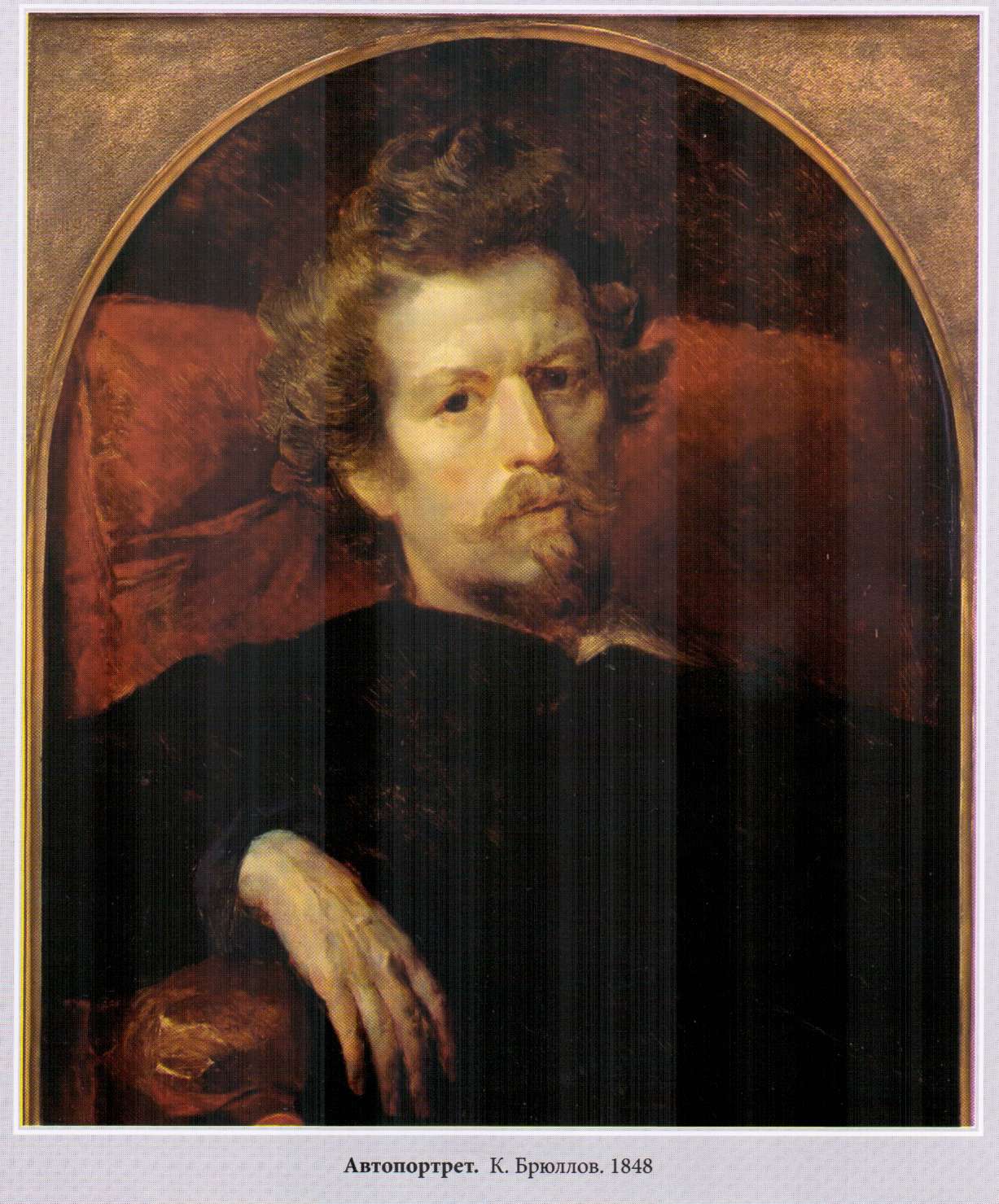 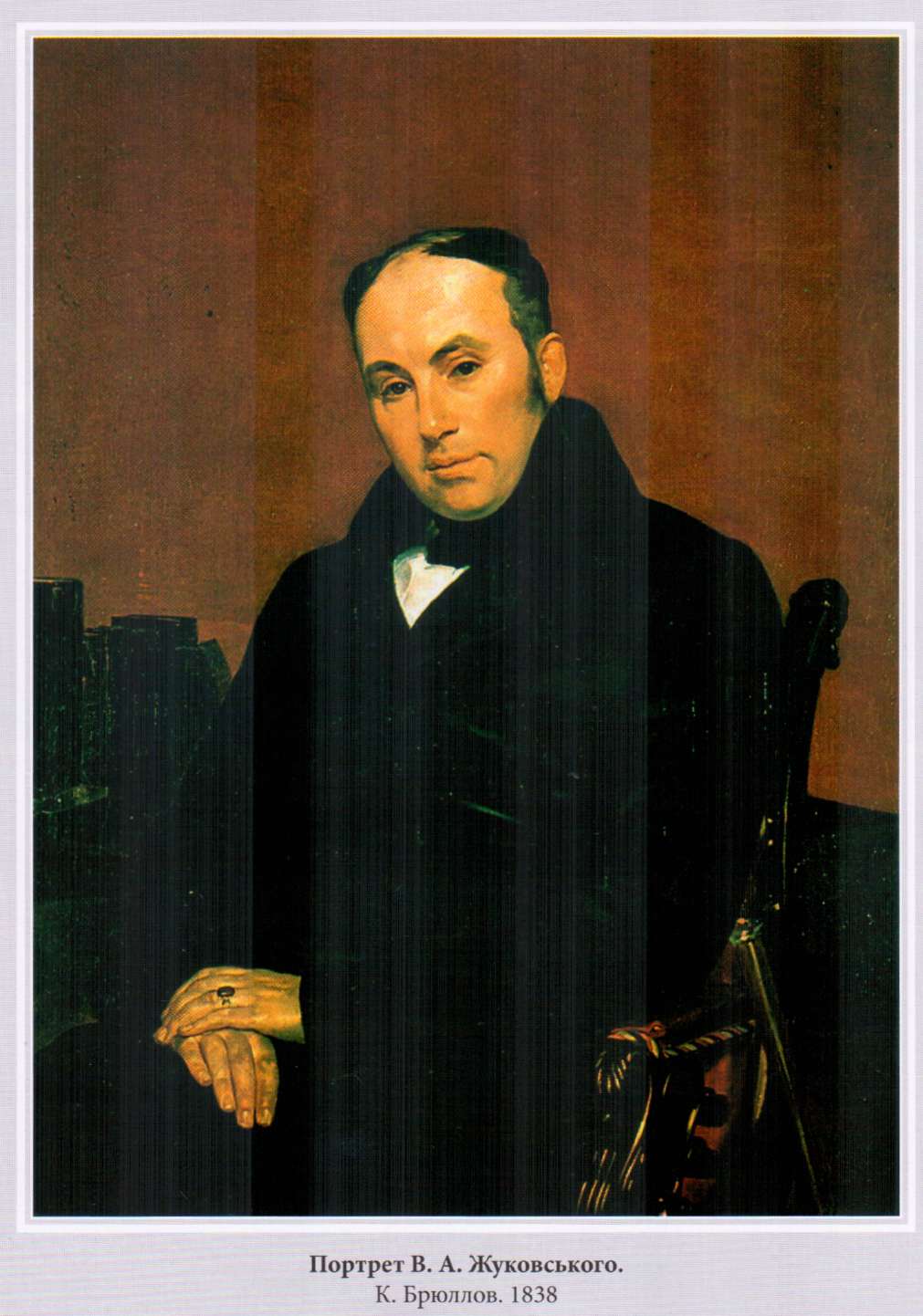 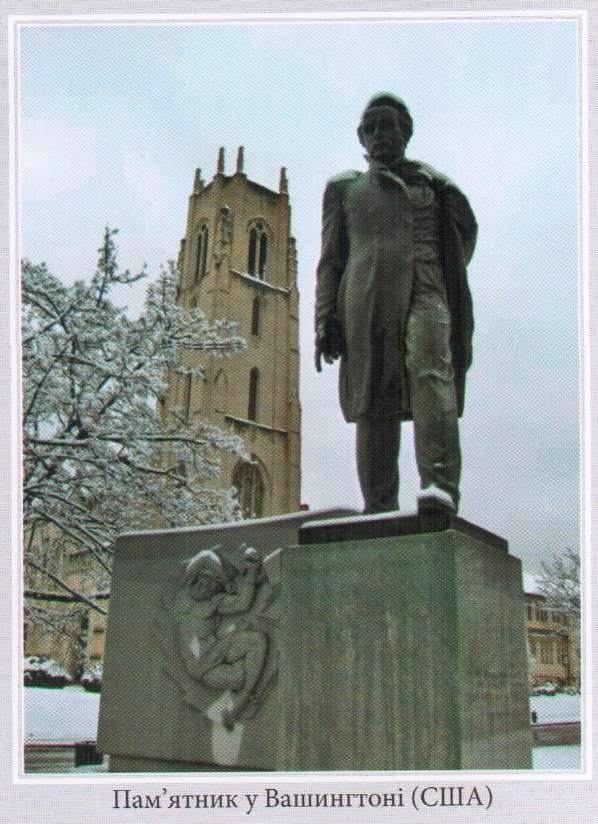 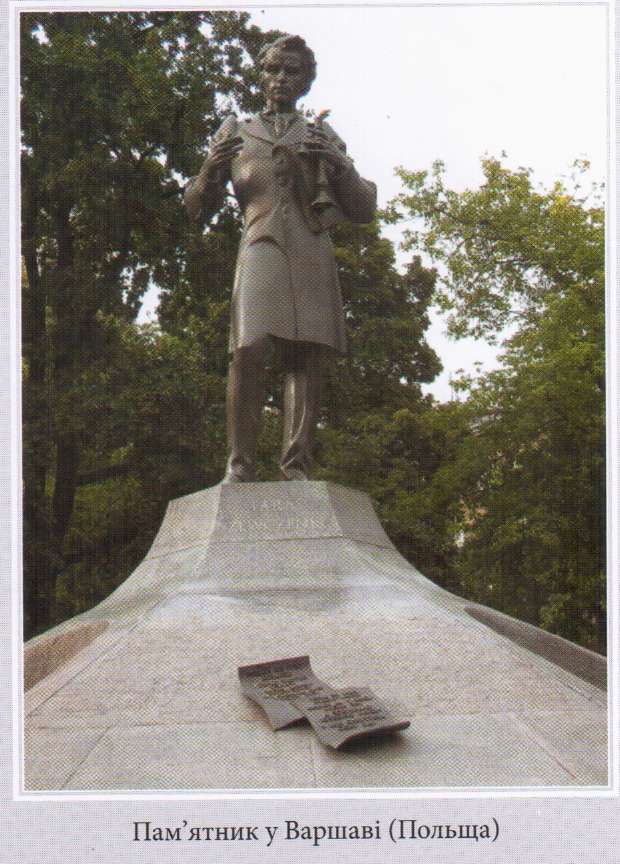 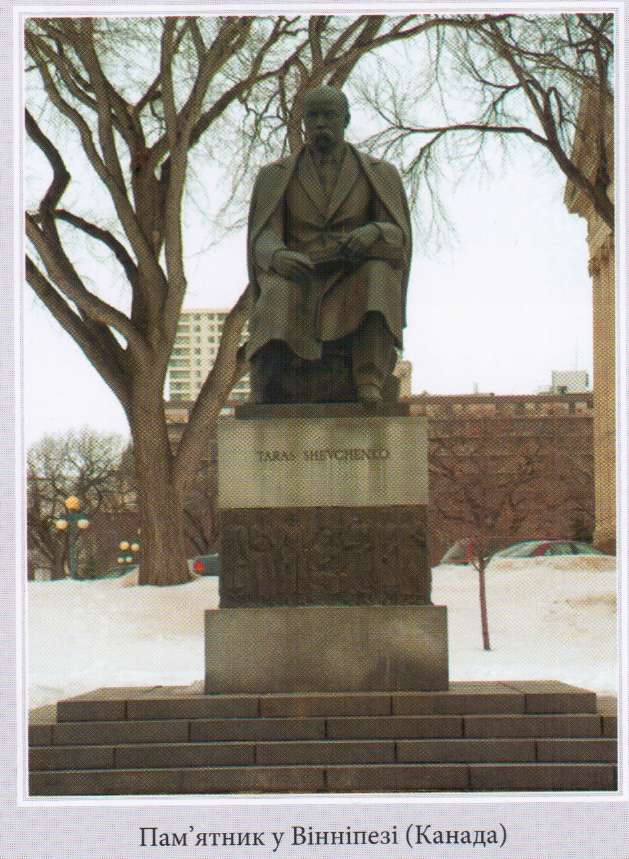 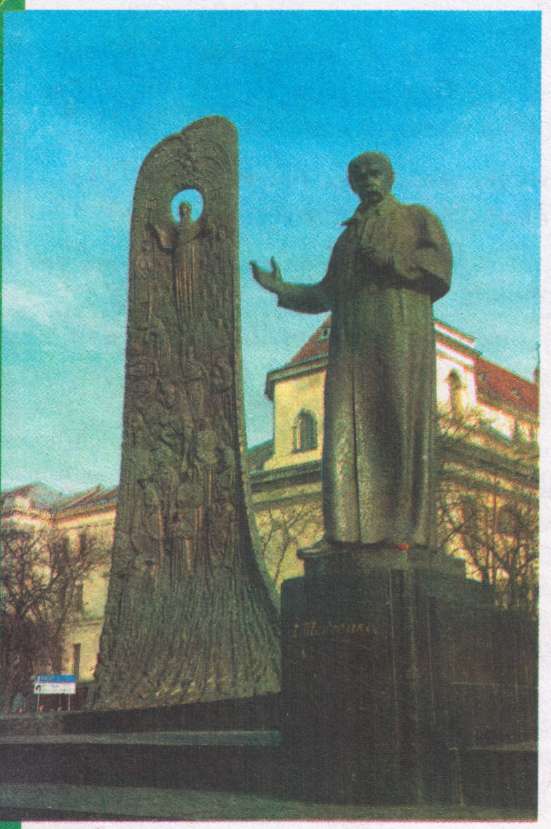 Пам’ятник у Львові
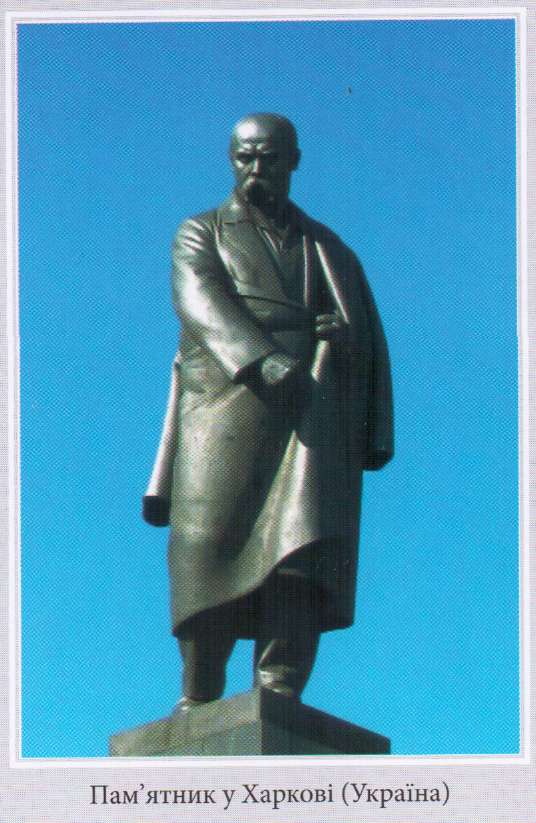 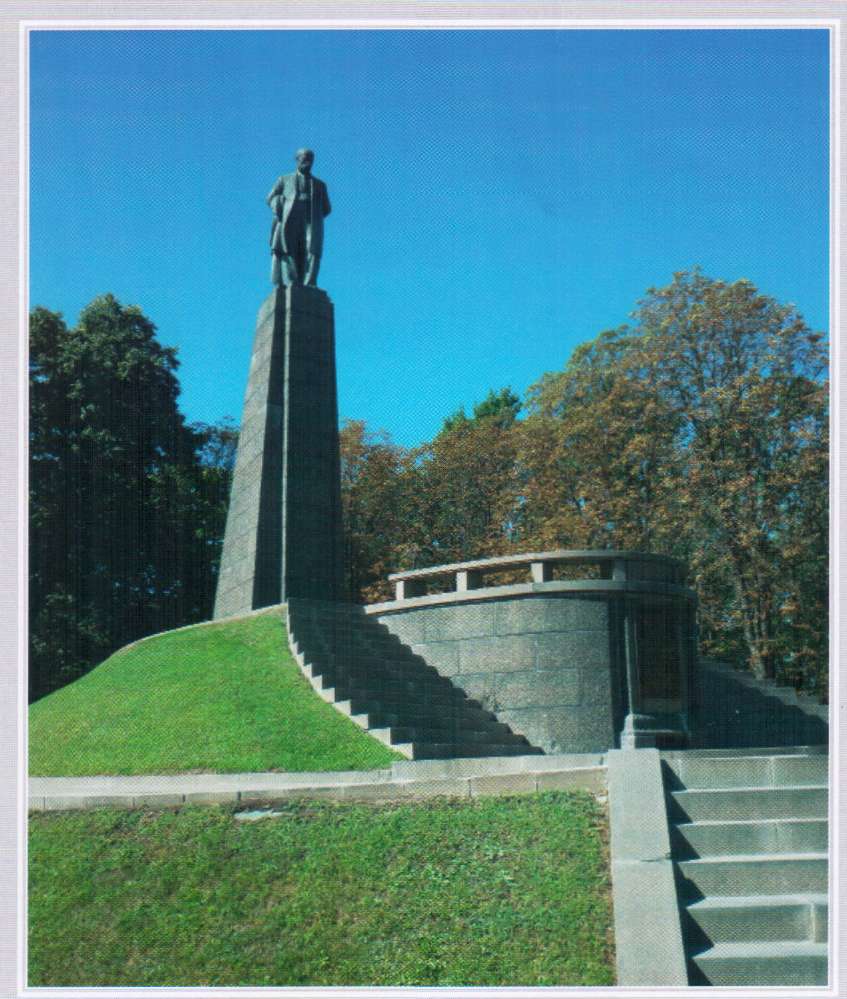 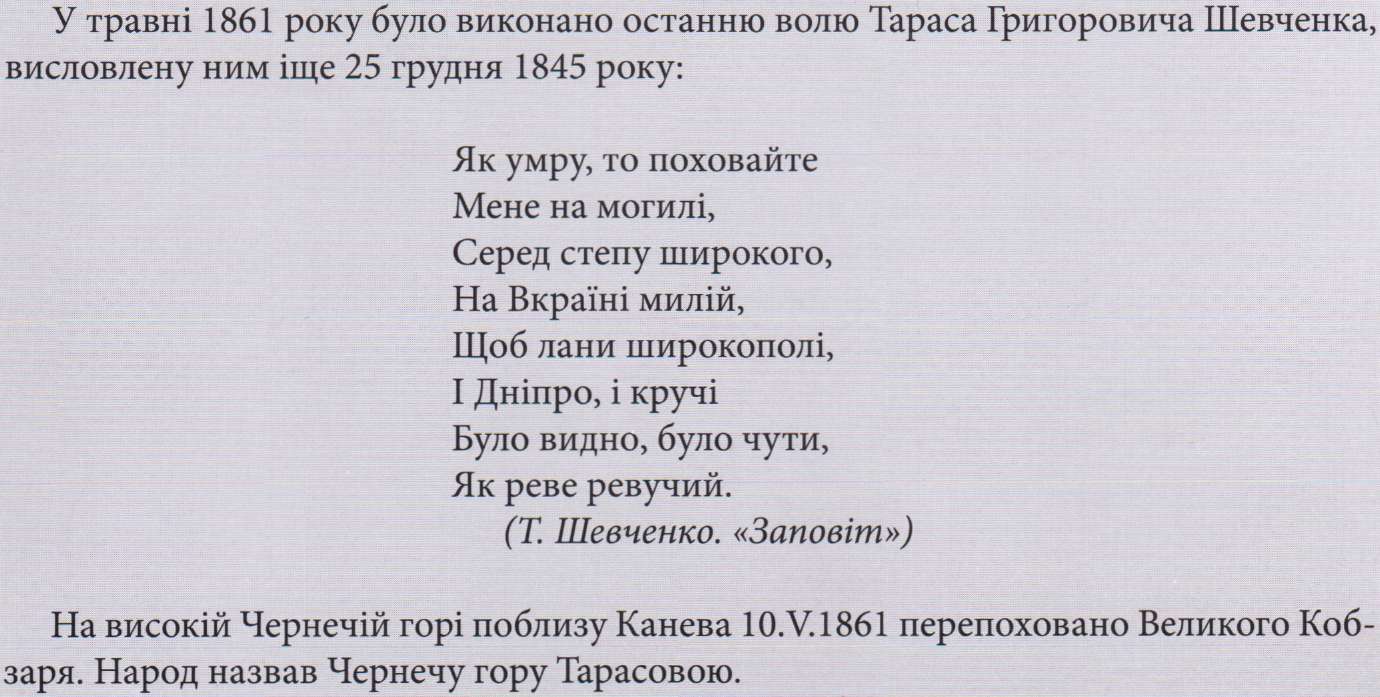 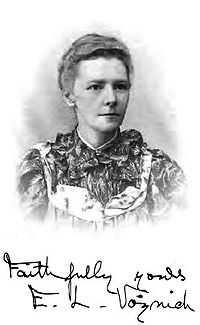 Домашнє завдання
Виконати повний синтаксичний розбір останнього речення диктанту.
Спробувати знайти переклади творів 
   Т. Г. Шевченка англійською
   мовою.
Підсумки уроку
Сьогодні на уроці ми повторили…
Сьогодні на уроці я пригадав (-ла)…
Сьогодні на уроці я дізналась (-вся)…
Сьогодні на уроці я зрозумів (-ла)…
Сьогодні на уроці мені запам’яталося (сподобалося)…